Form １－A
COI status for oral presentation.
Disclose this slide as the 2nd page of your presentation when you have no conflicts of interest to disclose.
The Japanese Association ofCardiovascular Intervention and TherapeuticsCOI Disclosure　 Name of First Author :
XXXXXXXXXXXXXX
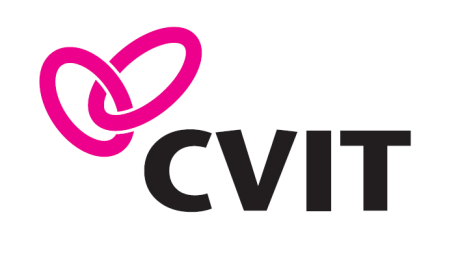 The authors have no financial conflicts of interest to disclose concerning the presentation.
Form １－B
COI status for oral presentation.
Disclose this slide as the 2nd page of your presentation when you have conflicts of interest to disclose.
The Japanese Association ofCardiovascular Intervention and TherapeuticsCOI Disclosure　Name of First Author :XXXXXXXXXX
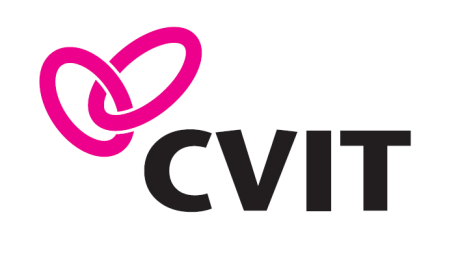 If “yes”, give the name of company/organization. There is no need to disclose the amount.
①Consultation fees:　　　　　
②stock ownership/profit:
③patent fees:
④remuneration for lecture:
⑤manuscript fees:
⑥trust research/joint research funds:
⑦scholarship fund:
⑧Affiliation with Endowed Department:
⑨Other remuneration such as gifts:
none　　　　　
none
none
none
○○pharmaceutical company
○○pharmaceutical company
○○pharmaceutical company
yes（○○pharmaceuticals）
none
Form 2
COI status for poster presentation.
Disclose COI status at the end of the poster.
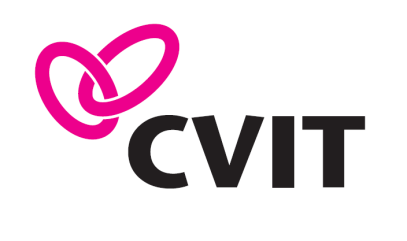 A: When you have no conflicts of interest to disclose.
The authors have no financial conflicts of interest to disclose concerning the presentation.
B: When you have conflicts of interest to disclose.
COI Disclosure of First Author
If “yes”, give the name of company/organization. There is no need to disclose the amount.
①Consultation fees:　　　　　
②stock ownership/profit:
③patent fees:
④remuneration for lecture:
⑤manuscript fees:
⑥trust research/joint research funds:
⑦scholarship fund:
⑧Affiliation with Endowed Department:
⑨Other remuneration such as gifts:
none　　　　　
none
none
none
○○pharmaceutical company
○○pharmaceutical company
○○pharmaceutical company
yes（○○pharmaceuticals）
none